Digital Theremin with LED
Group #71
ECE 445
Team: Phong Che, Juan Chapa, Chawakorn Wichulada
April 28, 2017
What is a Theremin?
Invented in 1928 by Leon Theremin
Electronic instrument that generates pitches without physical contact from user
Antennas act as capacitors that change volume and pitch
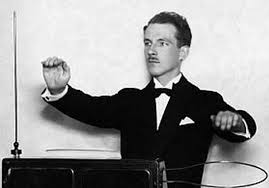 Problems with Original Theremin
Very difficult to play a precise pitch
Distance and volume readings vary depending on external factors such as humidity and temperature
Goals
What we do different:
LED display to help user by displaying each note played
Primary volume control using the foot
Generates different sounds using different pitches and waveforms
Kill switch to allow stutter effect
Our Digital Theremin
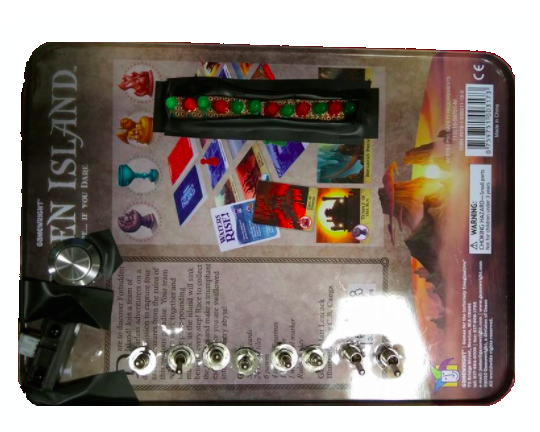 LEDs
Kill Switch
Waveform Switches
Sensor
System Overview (Block Diagram)
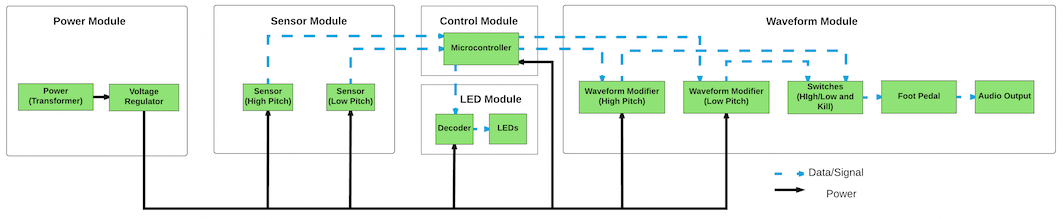 System Schematic
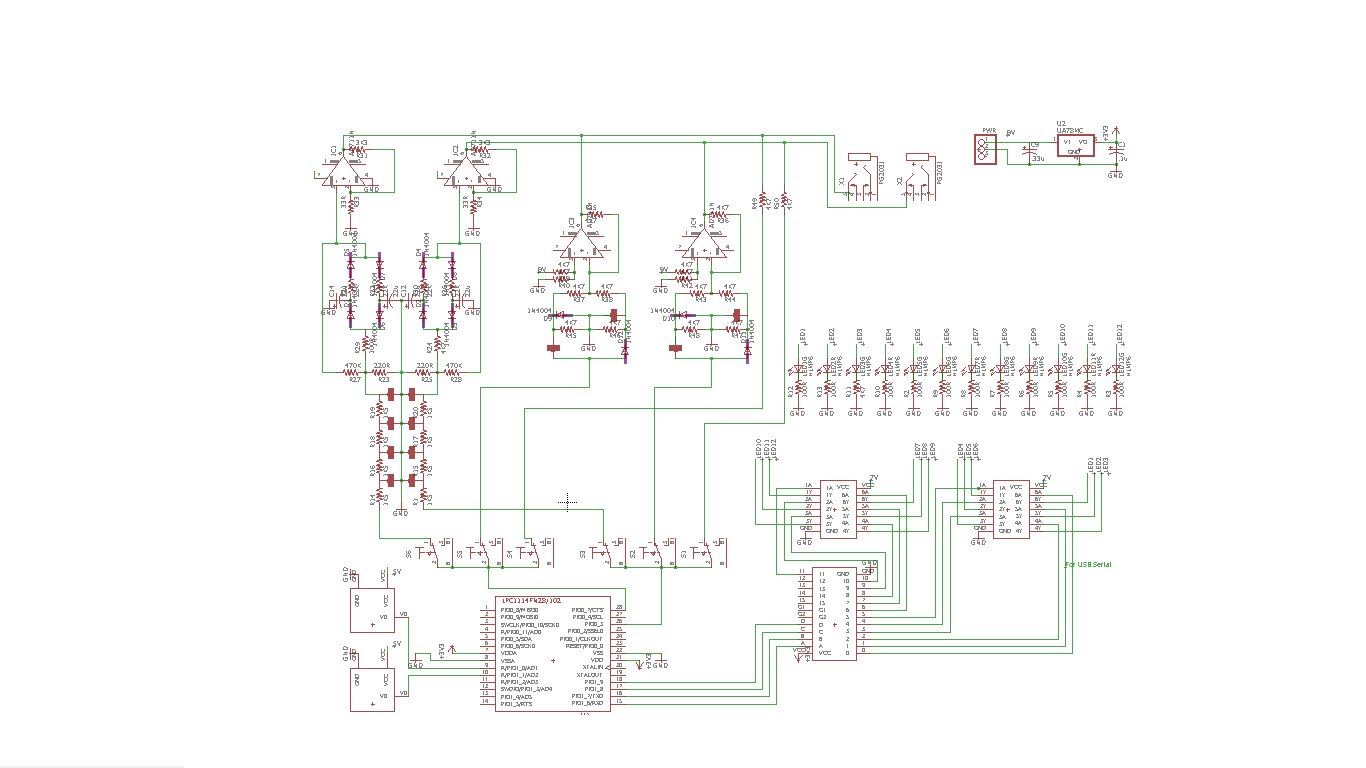 Sensor and Microcontroller
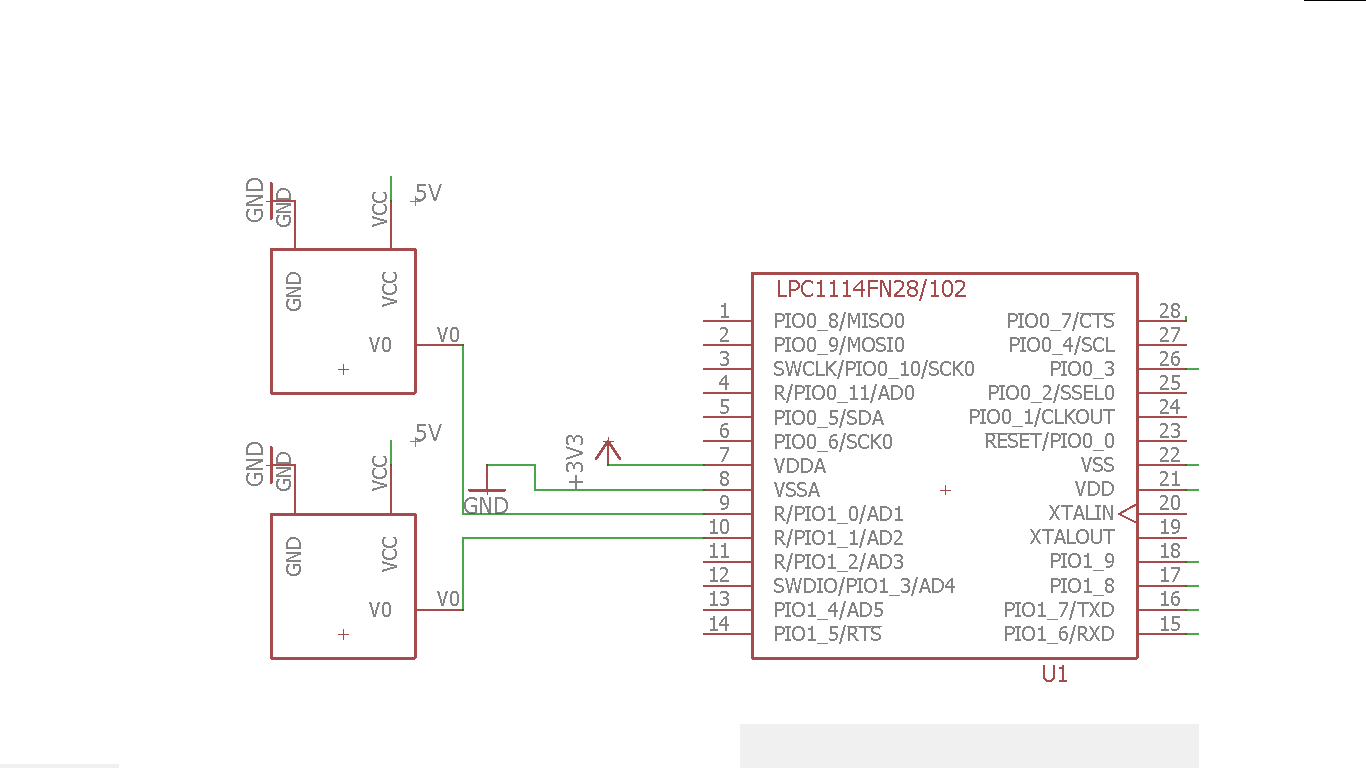 LED Display
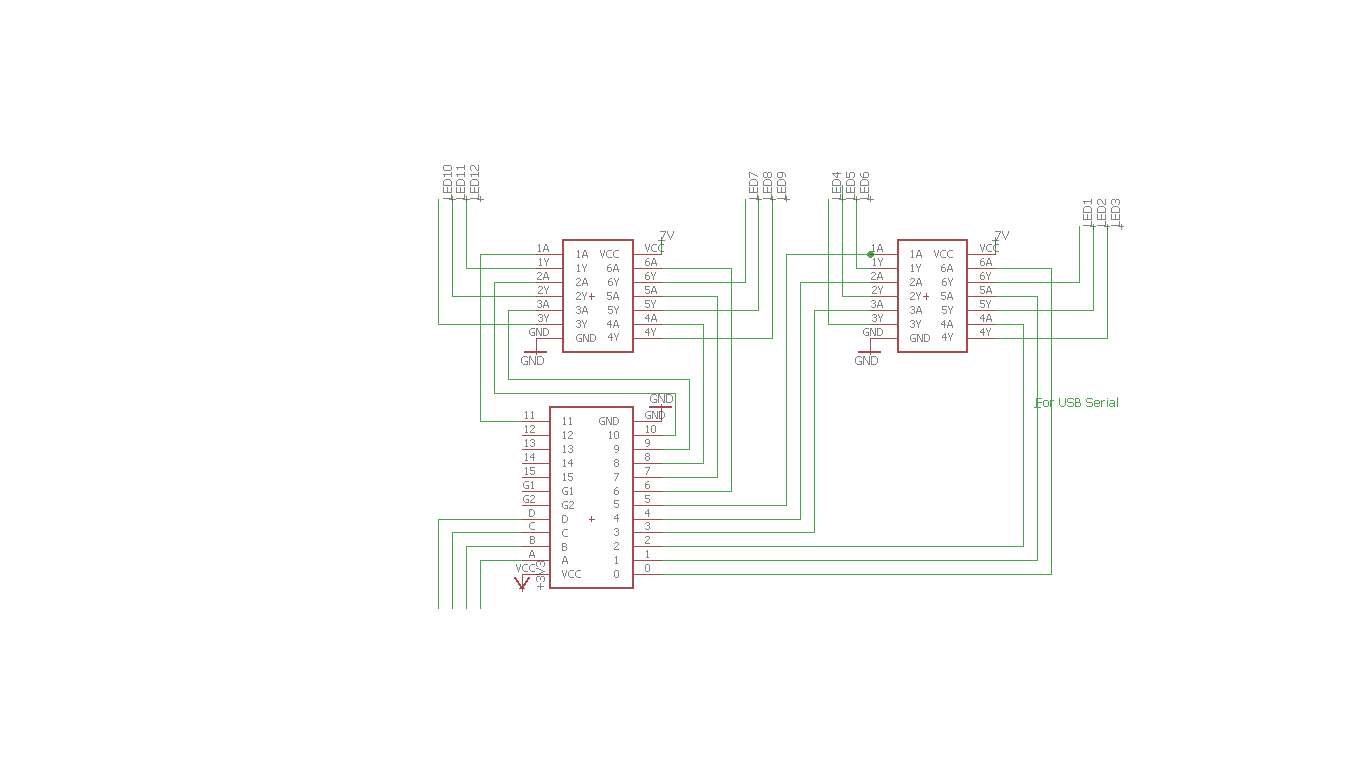 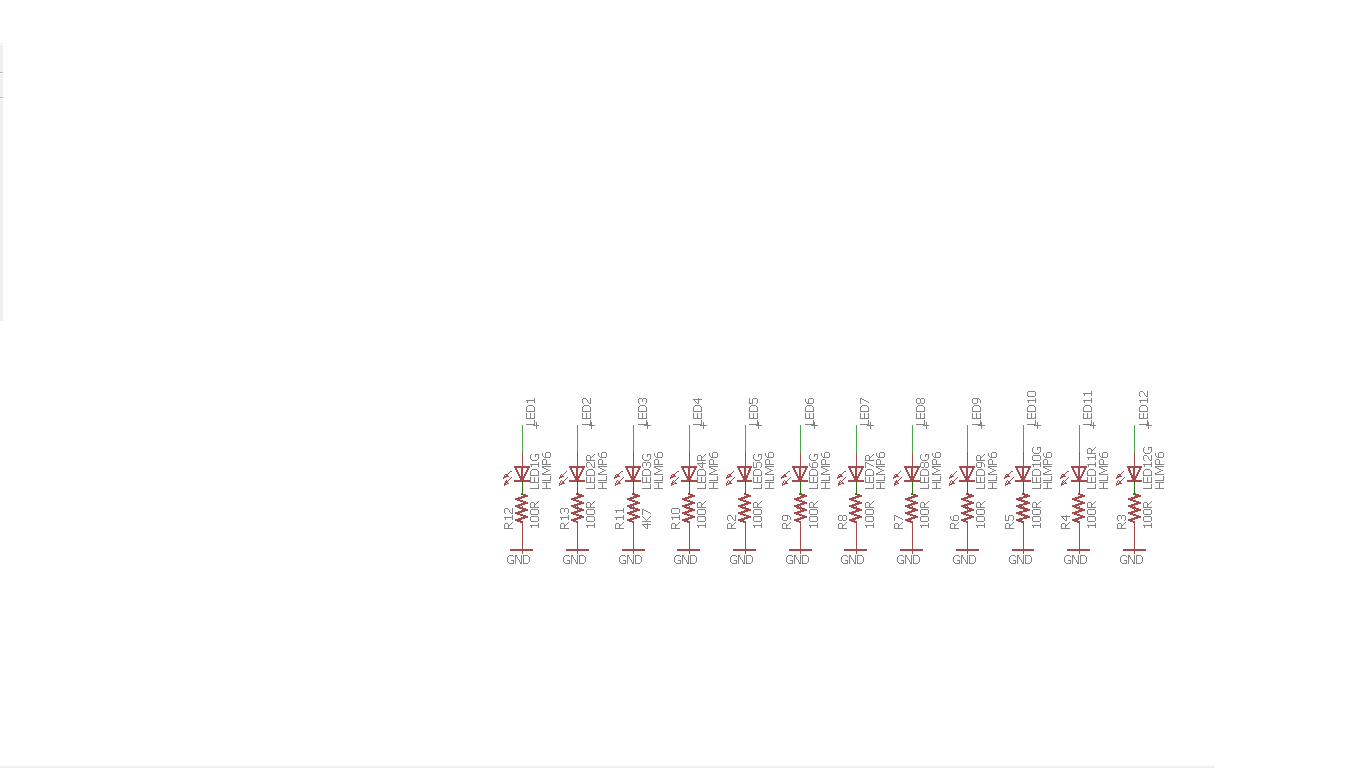 Square to Sawtooth Converters
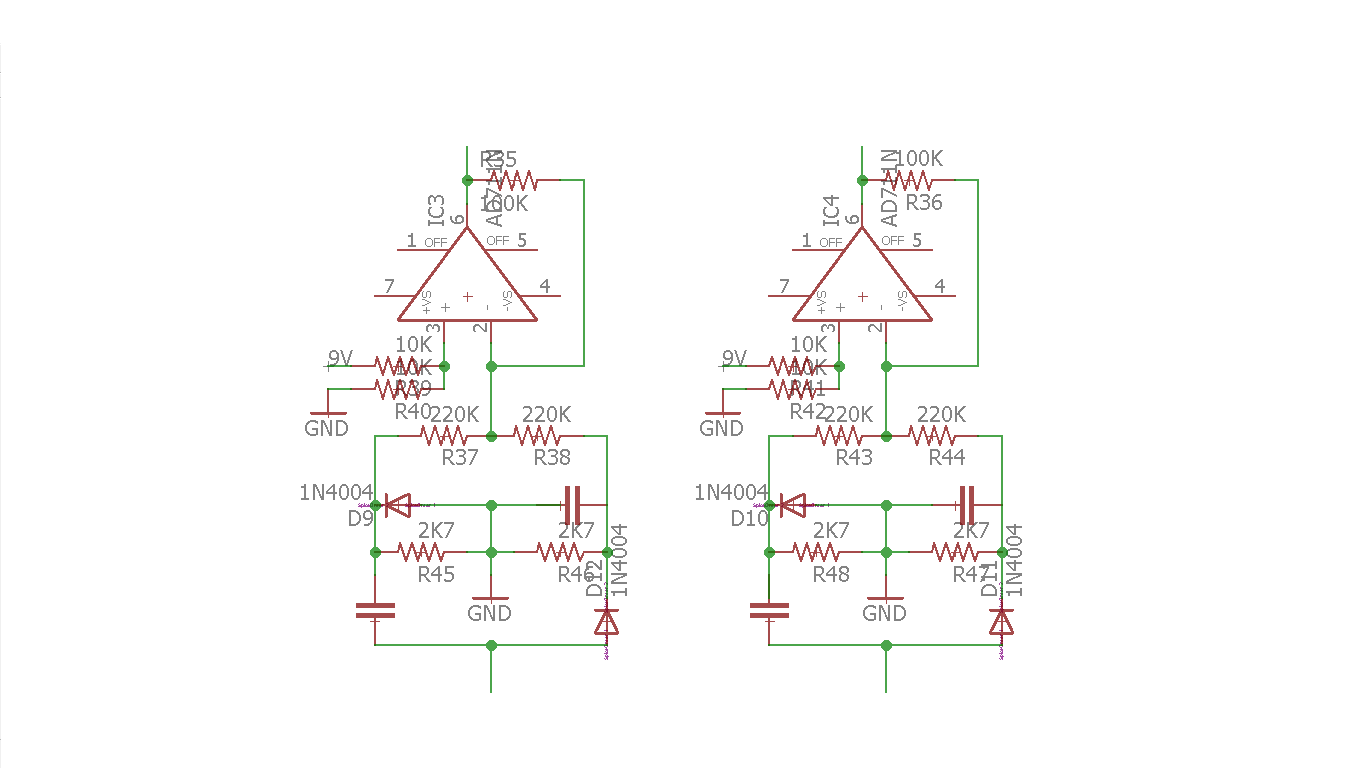 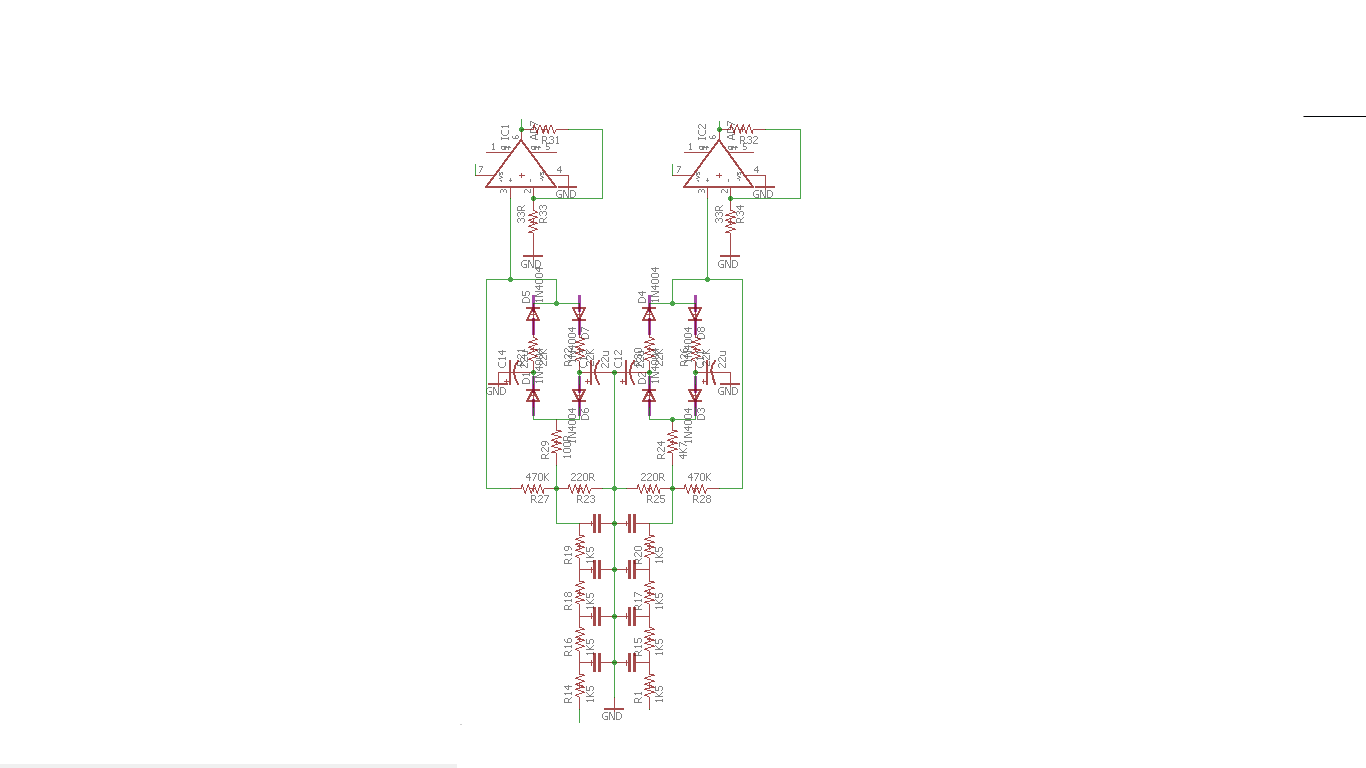 Square to Sine Converters
Power Module
Power is supplied by a 9V DC transformer
A Linear Regulator transistor was used to supply a steady voltage 
The Linear Regulator converts the 9V to 3.3V. 
Sensors required 5V 
Hex Inverters required 7V
One of the challenges we faced was not getting consistent power for the sensors
Voltages are accurate within 2% of desired voltage
Sensor Module
Two infrared sensor to measure distance from heat source 
Detect motion ranges of 10 to 80 cm +/- 8% 
Update period is 38 ms +/- 10%.
Output a voltage in corresponding to distance.
Voltage is process by the ADC (analog digital converter)
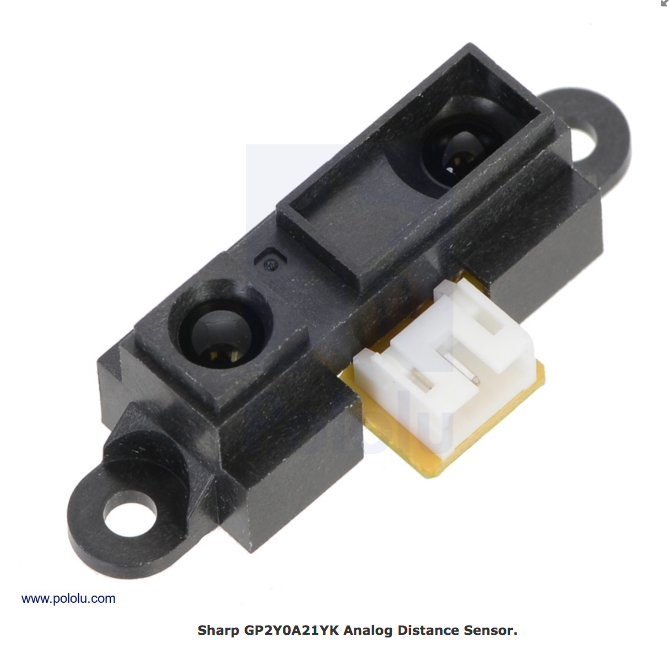 [Speaker Notes: Ref: https://www.pololu.com/product/136#lightbox-picture0J149;main-pictures]
Testing Sensor Reading
Read the output voltage of the sensor by using multimeter
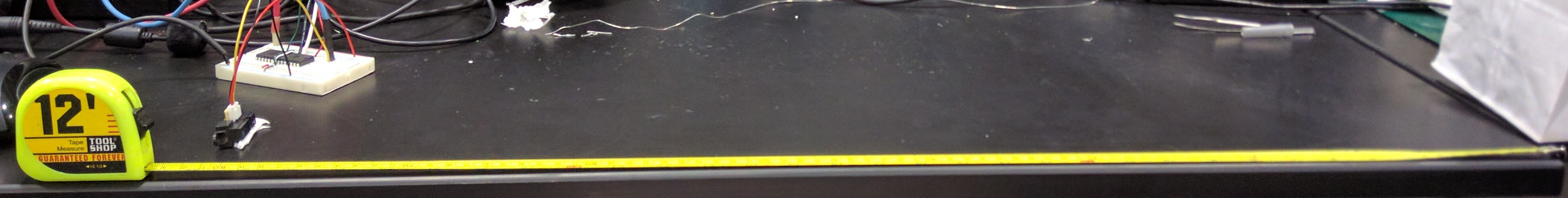 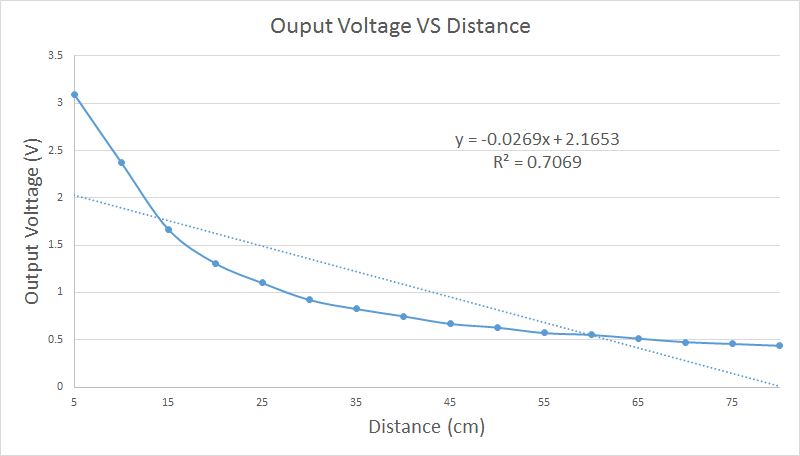 Original Plan: 12-bit ADC: TLC2543C
Alternate channel input to process one sensor’s data at a time.
An arduino to test ADC using SPI (Serial Peripheral Interface)
Output: A digital value representation of voltage
Problems:
Send byte packet twice per sensor data
Resolution is 16 bits when 12 bits required for MIDI
Delay of 5ms per conversion instead of 3ms +/- 5%
Solution: Implement ADC inside micro controller
Control Module
We use LPC1114FN28/102 as the microcontroller
An internal A/D converter converts the inputs to digital value
Around per channel 2.44 μs  +/- 5%
It takes inputs from the sensors (Analog voltage 0 V to 3.3 V)
Determine the period of square waves (delay before switching its state (HIGH/LOW))
Layout of Microcontroller
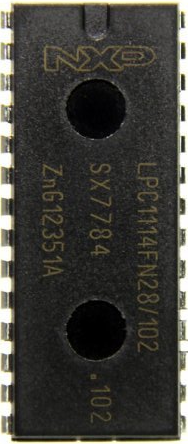 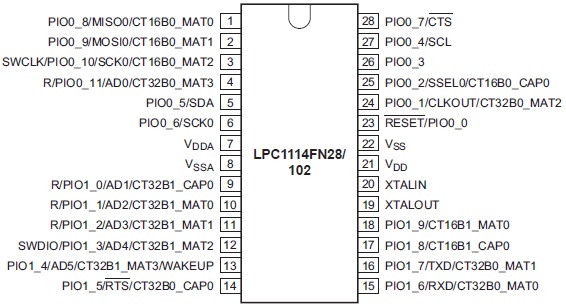 [Speaker Notes: Ref: https://www.pakronics.com.au/products/lpc1114fn28-arm-cortex-m0-based-32-bit-mcu-dip-ss310010024
Ref: http://www.mouser.com/ds/2/302/LPC111X-841342.pdf]
Programmer Connection
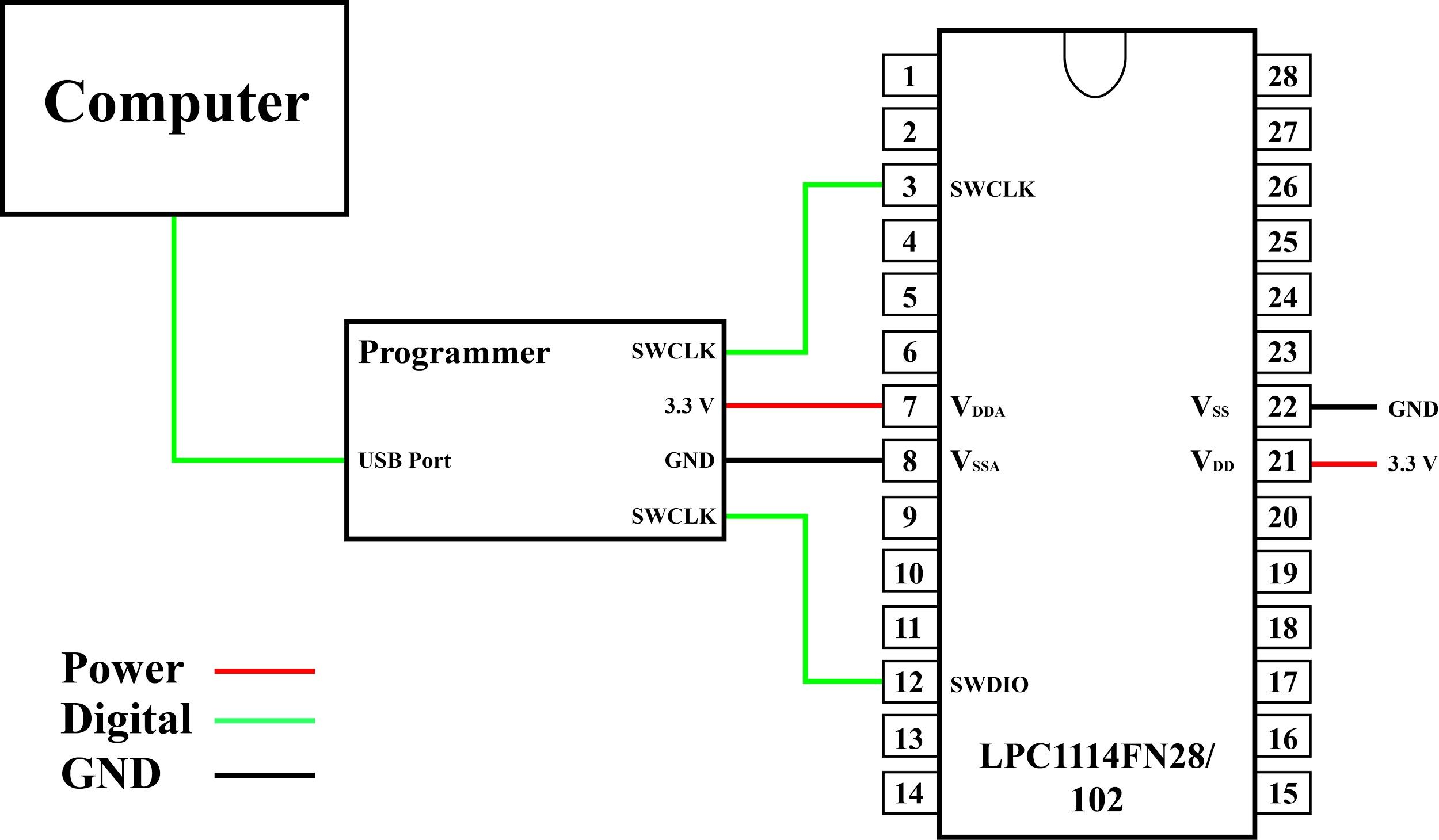 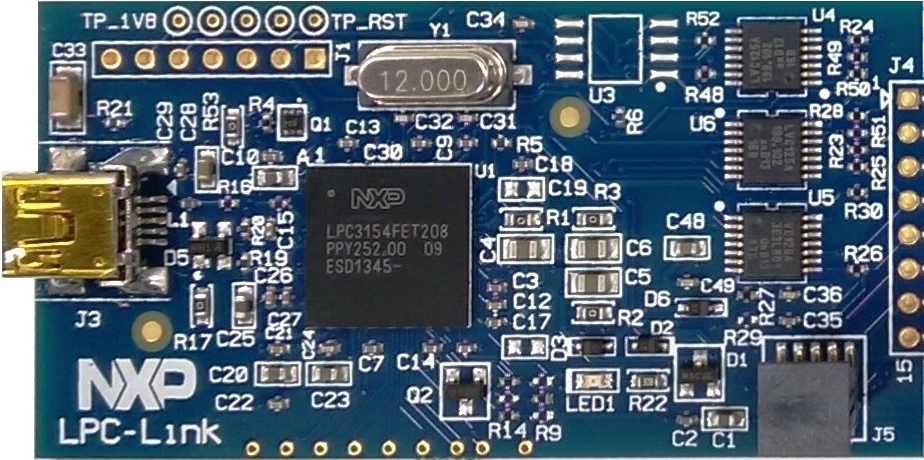 [Speaker Notes: Ref:http://www.nxp.com/products/microcontrollers-and-processors/arm-processors/lpc-cortex-m-mcus/lpc1100-cortex-m0-plus-m0/lpcxpresso-board-for-lpc11u24:OM13066]
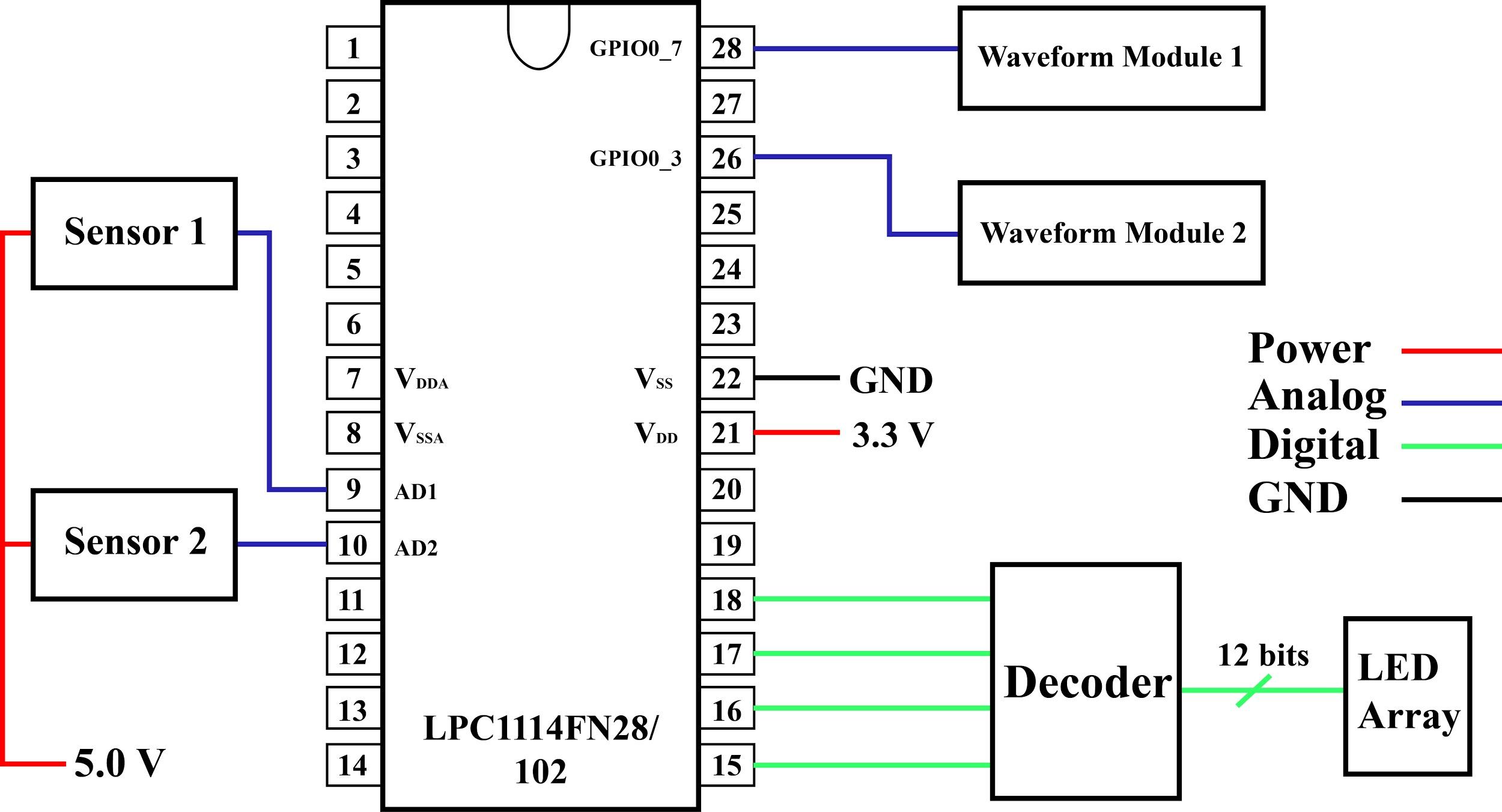 Setup ADC
Enable power to ADC hardware
Enable clock to ADC hardware
Setup pins that will be used for ADC inputs
Enable Burst mode
Allow the hardware to convert in background
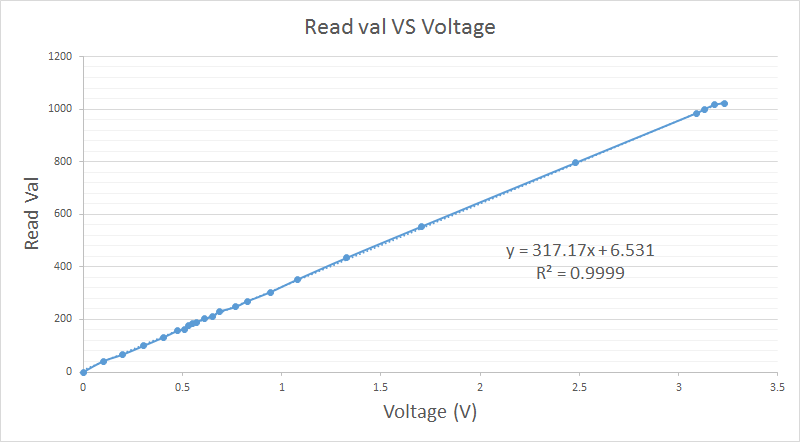 What about reading the sensor value from ADC?
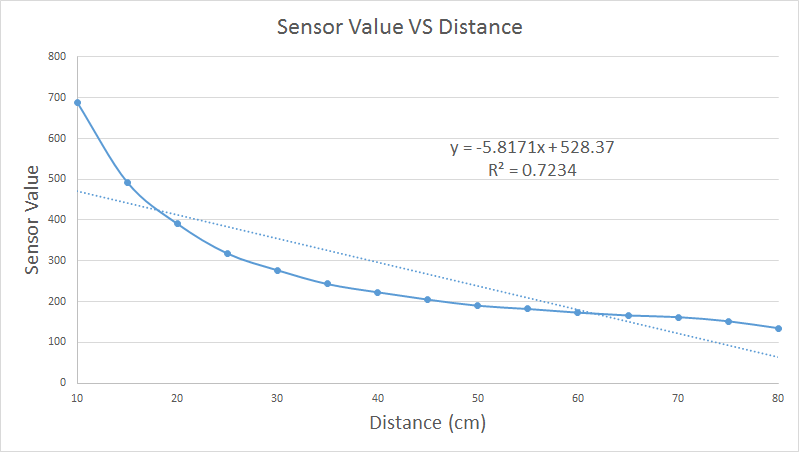 The Read value is not linear function
logarithmic scale can help make it more linear
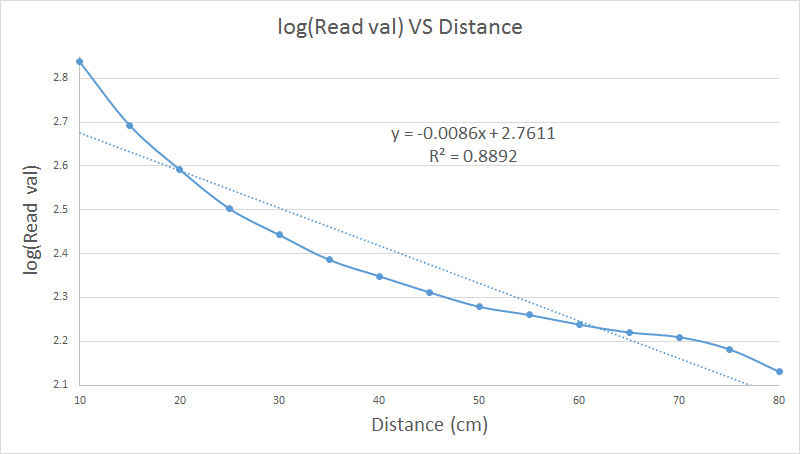 LED Module
12 Notes representation of an octave 
5 Red LEDs for Sharp note
7 Green LEDs for Normal note
Prioritize notes played by high pitch sensor
Visible 3+/- 5% meters away
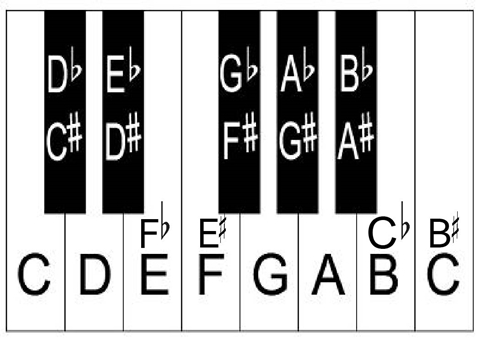 [Speaker Notes: Ref: http://takelessons.com/blog/piano-theory-for-all-musicians]
Selecting LEDs
A 1-16 Decoder and inverters to select a LED
4 bit select used and output by microcontroller
A lookup table was used to determine which note played
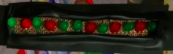 Note 1 - 12 from left to right
Algorithm for Generating Square Waves
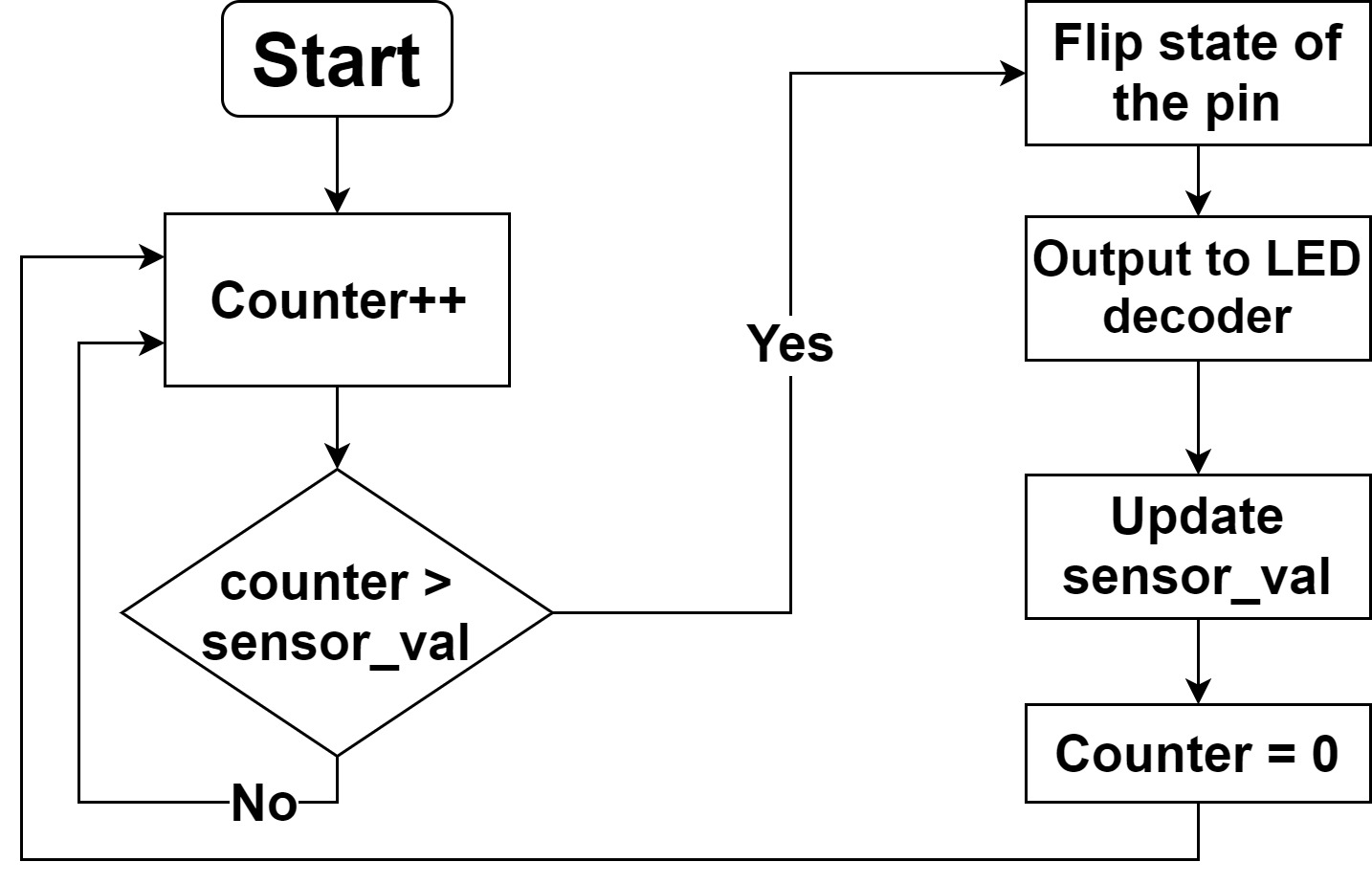 while true do
     counter = counter + 1
     if counter > Read_value then
          Flip state of the pin  (HIGH / LOW)
          Output to LED decoder based on Read_value
          counter = 0
     end if
end while
This is what the output looks like
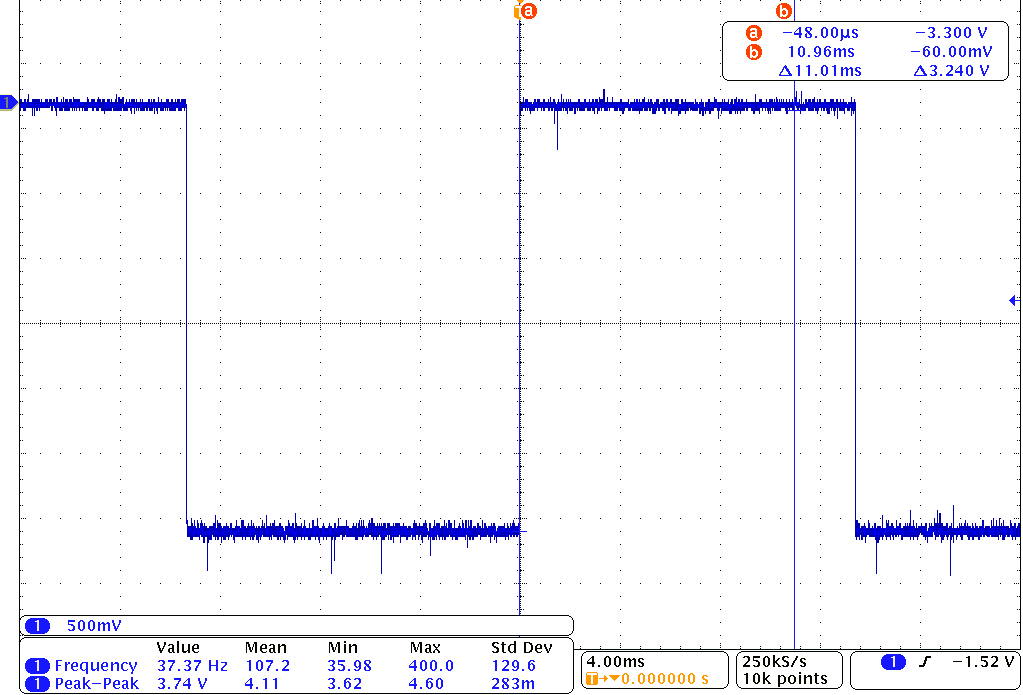 Waveform Module
Consists of two square to sine converters (one for each note being played)
Consists of two square to sawtooth converters (one for each note being played)
Square Wave comes from microcontroller output
Outputs are clean and audible
Square
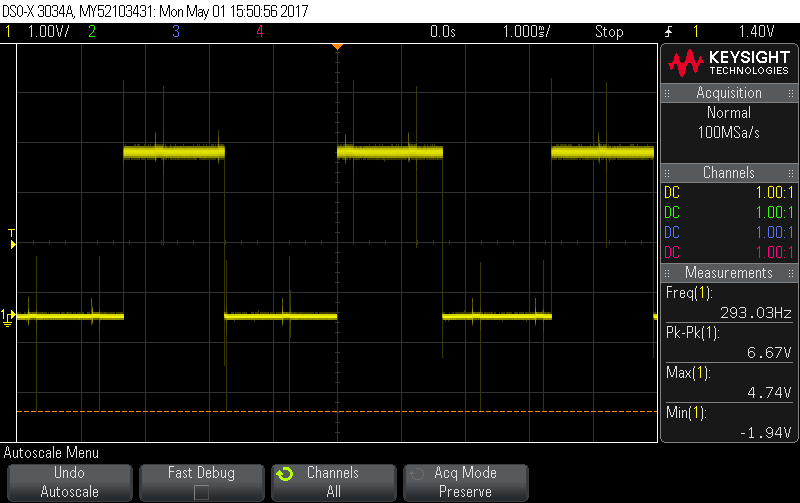 Sine
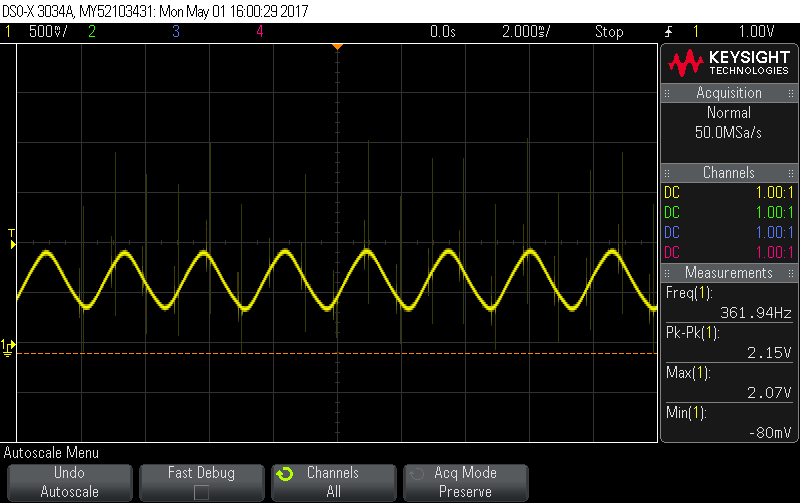 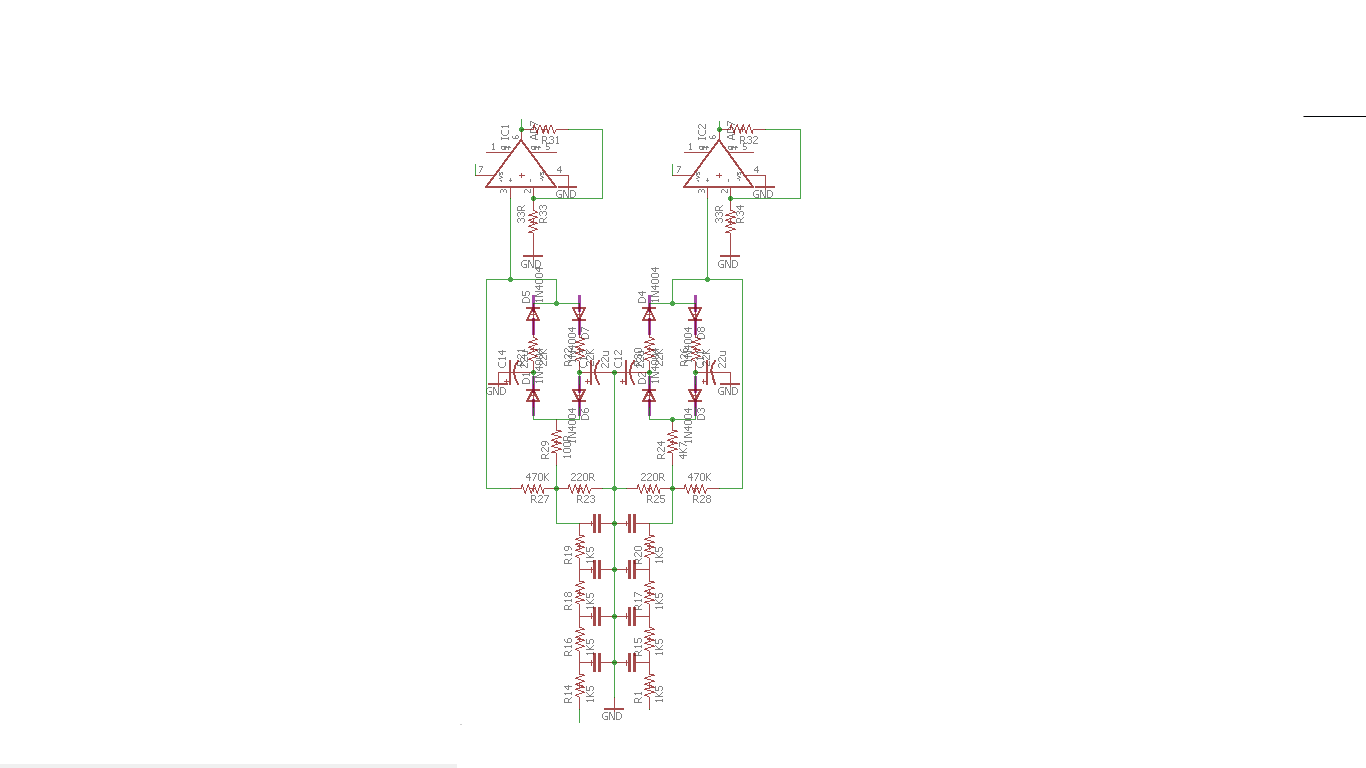 Sawtooth
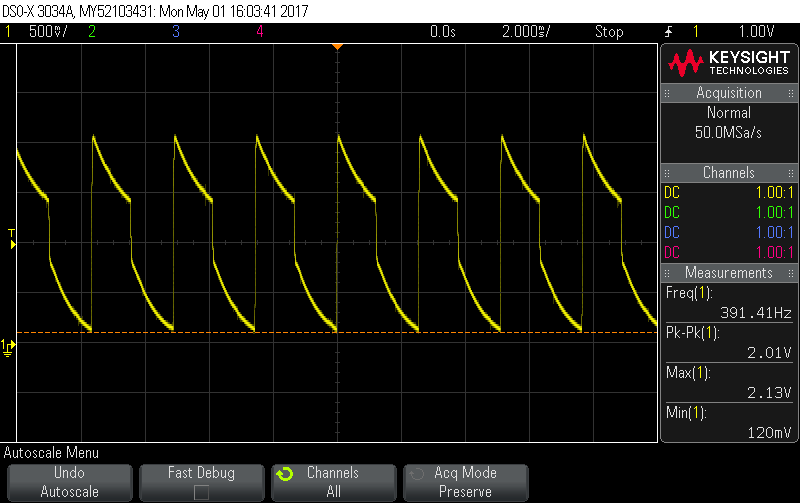 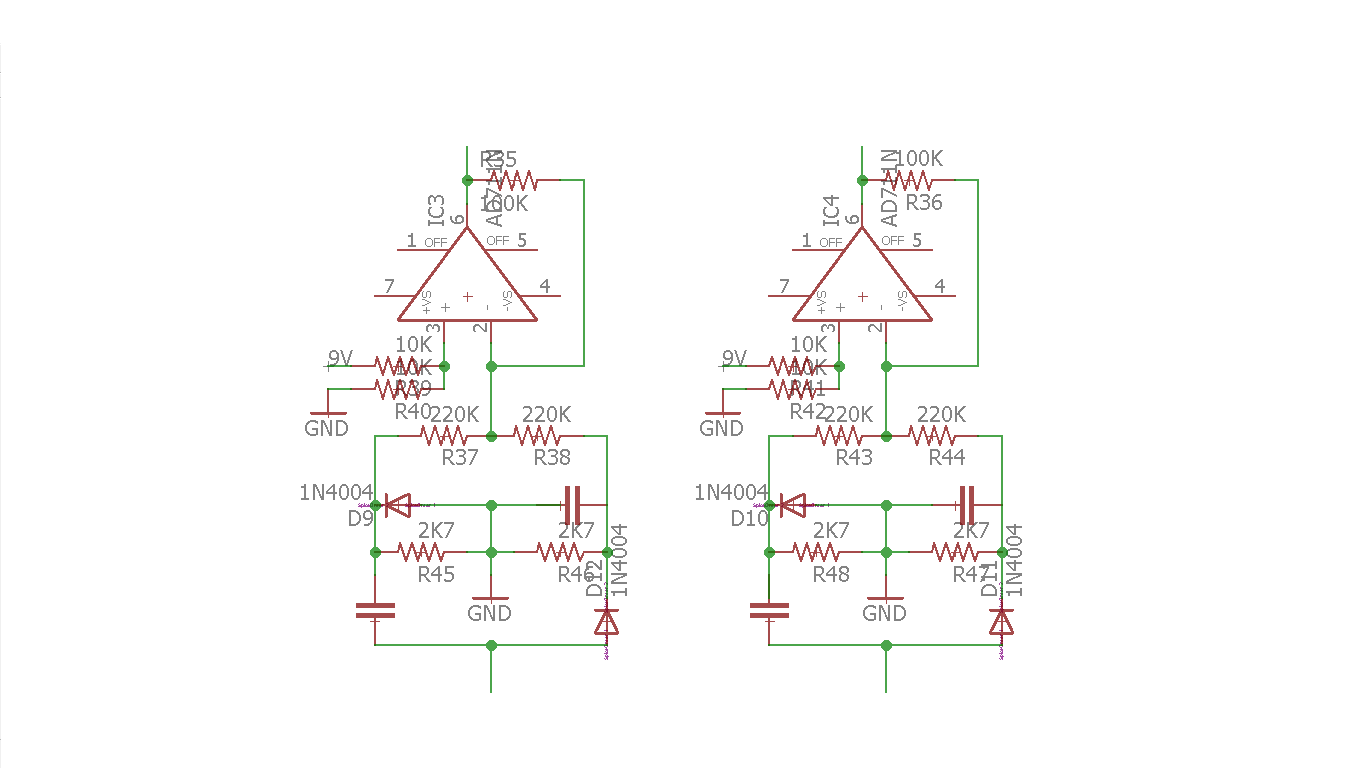 Volume Control
The foot pedal applies varying resistance 
Resistance is adjusted with the use of a potentiometer
The more resistance the lower the audio output  
Resistance measure using multimeter
Potentiometer Data
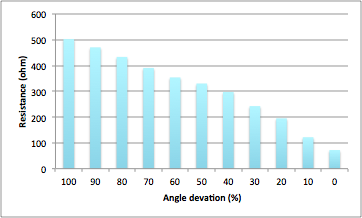 Possible Improvement
Incorporate and test low pitch sensor
Adding 5V linear voltage regulator for sensor
Further tune and test algorithm like tuning an instrument
Examine waveform circuit to improve wave modifier
Thank You
We would like to say Thank You to all the staffs: Professors and TA (especially Jose) for feedback and advice.
Questions